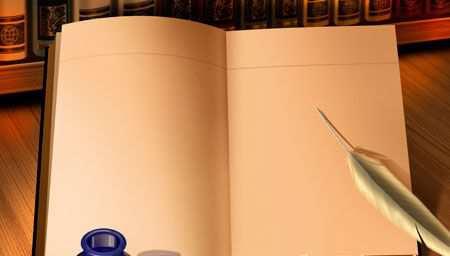 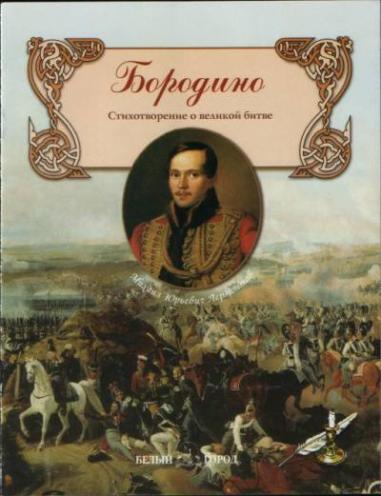 Победе русского оружия
над войсками 
наполеоновской
армии посвящается…
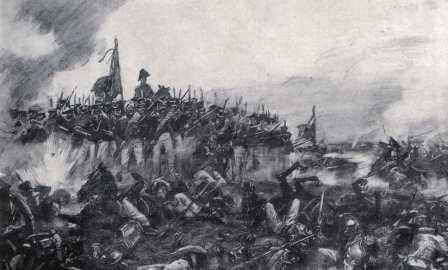 содержание
Историческая справка  о Бородинском сражении.
Словарь терминов к стихотворению «Бородино».
Стихотворение «Бородино»
Вопросы и задания
12 июня 1812 года огромная армия французов вторглась в Россию.
Два месяца продолжалось отступление русских войск.
26 августа 1812 года под Бородино, в деревне, расположенной в 124 км от Москвы, произошло генеральное сражение Отечественной войны.
Перед сражением французским войскам зачитали приказ Наполеона, который пытался возбудить в них боевой дух, надежду на богатую добычу, удобные квартиры в Москве и громкую славу в случае победы.
Главнокомандующим русской армии был назначен Кутузов.
Перед началом боя русские отслужили торжественный молебен и пронесли вдоль линии войск считавшуюся чудотворной икону Смоленской Божией матери.
Русские понимали, что в сражении решается судьба Москвы, а значит – России.
Семь раз бросались в атаку плотные колонны французской пехоты и отряды конницы
Семь раз огнём и штыком русские воины отбрасывали врага.
«За нами Москва, умирать всем, но ни шагу» – таков был приказ.
Потери русских составили 45 тысяч человек. Французы потеряли от 50 до 58 тысяч. В резерве русских сохранилось не более 5 тысяч, а у французов – вся гвардия 
(19 тысяч человек).
Сломить русское войско не удалось, но оно было обескровлено.
Взвесив все «за» и «против», желая сохранить армию, Кутузов приказал отступить к Москве.
В то же время Бородино надломило дух наполеоновской армии, пошатнуло её уверенность в победе. И прав был генерал Ермолов, говоря: «У Бородино французская армия расшиблась о русскую»
История героического сражения 1812 года под Бородино и легла в основу стихотворения М.Ю.Лермонтова.
Вернуться к содержанию
Словарь терминов к стихотворению
Редут – 
квадратное земляное укрепление на поле боя
Словарь терминов к стихотворению
Мусью – 
сударь, господин (обращение к французу)
Словарь терминов к стихотворению
Картечь – 
артиллерийский снаряд, наполненный круглыми пулями, широко рассеивающимися при выстреле
Словарь терминов к стихотворению
Лафет – 
Боевой станок, на котором укрепляется ствол артиллерийского орудия
Словарь терминов к стихотворению
Бивак – стоянка войск под открытым небом
Словарь терминов к стихотворению
Кивер – высокий военный головной убор из твёрдой кожи
Словарь терминов к стихотворению
Булат – оружие из булатной стали – стали особой закалки
Словарь терминов к стихотворению
Улан, драгун – солдаты конных полков
Словарь терминов к стихотворению
Басурманы – 
люди другой веры, иноземцы, враги
Вернуться к содержанию
БОРОДИНО
Скажи-ка, дядя, ведь недаром
Москва, спалённая пожаром,
         Французу отдана?
Ведь были ж схватки боевые,
Да, говорят, ещё какие!
Недаром помнит вся Россия
        Про день Бородина!
БОРОДИНО
Да, были люди в наше время,
Не то, что нынешнее племя;
         Богатыри – не вы!
Плохая им досталась доля:
Немногие вернулись с поля…
Не будь на то Господня воля,
         Не отдали б Москвы!
БОРОДИНО
Мы долго молча отступали,
Досадно было, боя ждали,
       Ворчали старики:
«Что ж мы? На зимние квартиры?
Не смеют, что ли, командиры
Чужие изорвать мундиры
        О русские штыки?»
БОРОДИНО
И вот нашли большое поле:
Есть разгуляться где на воле!
           Построили редут.
У наших ушки на макушке!
Чуть утро осветило пушки
И леса синие верхушки – 
          Французы тут как тут.
БОРОДИНО
Забил заряд я в пушку туго
И думал: угощу я друга!
           Постой-ка, брат мусью!
Что тут хитрить, пожалуй к бою;
Уж мы пойдём ломить стеною,
Уж постоим мы головою
           За родину свою!
БОРОДИНО
Два дня мы были в перестрелке.
Что толку в этакой безделке?
            Мы ждали третий день.
Повсюду стали слышны речи:
«Пора добраться до картечи!»
И вот на поле грозной сечи
            Ночная пала тень.
БОРОДИНО
Прилёг вздремнуть я у лафета,
И слышно было до рассвета,
         Как ликовал француз.
Но тих был наш бивак открытый:
Кто кивер чистил весь избитый,
Кто штык точил, ворча сердито,
         Кусая длинный ус.
БОРОДИНО
И только небо засветилось,
Всё шумно вдруг зашевелилось,
         Сверкнул за строем строй.
Полковник наш рождён был хватом:
Слуга царю, отец солдатам…
Да, жаль его: сражён булатом,
          Он спит в земле сырой.
БОРОДИНО
И молвил он, сверкнув очами:
«Ребята! Не Москва ль за нами?
          Умрёмте ж под Москвой,
Как наши братья умирали!»
И умереть мы обещали,
И клятву верности сдержали
         Мы в Бородинский бой.
БОРОДИНО
Ну ж был денёк! Сквозь дым летучий
Французы двинулись, как тучи,
            И все на наш редут.
Уланы с пёстрыми значками,
Драгуны с конскими хвостами,
Все промелькнули перед нами,
          Все побывали тут.
БОРОДИНО
Вам не видать таких сражений!..
Носились знамена, как тени,
        В дыму огонь блестел,
Звучал булат, картечь визжала,
Рука бойцов колоть устала,
И ядрам пролетать мешала
       Гора кровавых тел.
БОРОДИНО
Изведал враг в тот день немало,
Что значит русский бой удалый,
          Наш рукопашный бой!..
Земля тряслась – как наши груди;
Смешались в кучу кони, люди,
И залпы тысячи орудий
         Слились в протяжный вой…
БОРОДИНО
Вот смерклось. Были все готовы
Заутра бой затеять новый
         И до конца стоять…
Вот затрещали барабаны – 
И отступили басурманы.
Тогда считать мы стали раны,
          Товарищей считать.
БОРОДИНО
Да, были люди в наше время,
Могучее, лихое племя:
        Богатыри – не вы.
Плохая им досталась доля:
Немногие вернулись с поля,
Когда б на то не Божья воля,
         Не отдали б Москвы!
Вернуться к содержанию
ВОПРОСЫ И ЗАДАНИЯ
Перечитаем первую строфу стихотворения
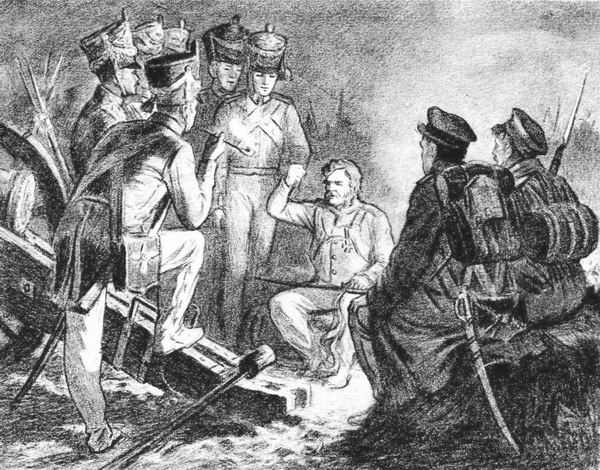 - Скажи-ка, дядя, ведь недаром
Москва, спалённая пожаром,     Французу отдана?
Ведь были ж схватки боевые,
Да, говорят, ещё какие!
Недаром помнит вся Россия
    Про день Бородина!
Что интересует молодого солдата, что его волнует?
ВОПРОСЫ И ЗАДАНИЯ
Где в момент Бородинского сражения 
находился  старый солдат?
Почему автор доверил рассказ о сражении
старому солдату?
ВОПРОСЫ И ЗАДАНИЯ
Подпишите данные иллюстрации словами из текста.
Как они доказывают, что рассказчик – участник 
сражения?
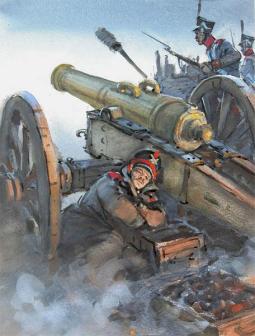 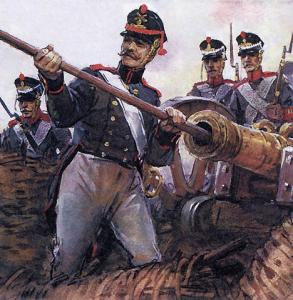 ВОПРОСЫ И ЗАДАНИЯ
С какими чувствами старый воин 
вспоминает о своих боевых товарищах?

Как он их называет?
ВОПРОСЫ И ЗАДАНИЯ
Найдите и прочитайте строки, в которых 
говорится о верности, преданности 
русского солдата.
ВОПРОСЫ И ЗАДАНИЯ
Вот люди, которые вели в бой русскую армию
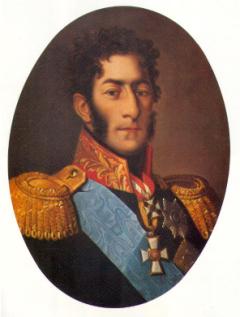 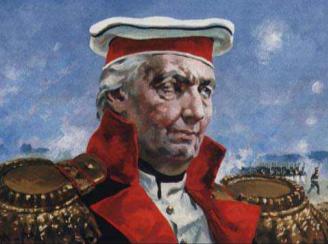 П.И.Багратион
М.И.Кутузов
Может быть, с них был написан портрет командира – 
полковника?
Найдите и прочитайте о нём.
В каких словах полковника звучит тревога
за судьбу России?
Как вы понимаете слова «рождён был хватом»?
Как понимаете выражение «отец солдатам»?
ВОПРОСЫ И ЗАДАНИЯ
Прочитайте строки, рисующие картину Бородинского
сражения.
Какие строки наиболее ярко показывают жестокость боя?
О чём печалится солдат-рассказчик?
Чем он гордится?
ВОПРОСЫ И ЗАДАНИЯ
Выберите из стихотворения строки, которые вам
особенно понравились, запомнились и нарисуйте к ним
иллюстрацию
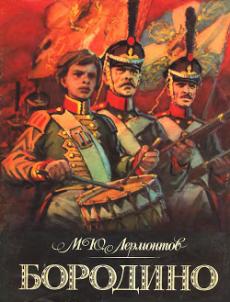 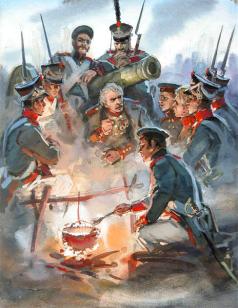 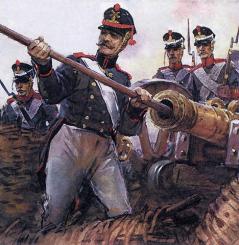 СПАСИБО 
ЗА
ВНИМАНИЕ!
Презентация подготовлена учителем русского языка и литературы
Шапиро Еленой Николаевной.
ГБСКОУ школа № 69
Санкт-Петербург, г.Зеленогорск